Boolean Scans and Reductions
Richard Park
Booleans in APL
Logical values are the numbers 0 and 1
Comparisons
_ ← ,⍥⊆   ⍝ Stranding function

      ¯2 ¯1 0 1 2 (↑ < _ ≤ _ = _ ≠ _ ≥ _ >) 0
1 1 0 0 0
1 1 1 0 0
0 0 1 0 0
1 1 0 1 1
0 0 1 1 1
0 0 0 1 1
Data-driven conditionals
↑ groups salaries
    A     B     A     C     C
20000 25750 21000 32350 32400

      salaries × 1.05 * groups = 'A'
21000 25750 22050 32350 32400
Selecting from arrays
↑ values names
┌────┬───┬───────┬────┬────┬─────┐
│4   │10 │6      │8   │16  │24   │
├────┼───┼───────┼────┼────┼─────┤
│Anne│Ben│Charlie│Demi│Ella│Fiona│
└────┴───┴───────┴────┴────┴─────┘
      (values≥10)/names
┌───┬────┬─────┐
│Ben│Ella│Fiona│
└───┴────┴─────┘
Simple statistics
(+⌿÷≢)'the alphabet'∊'aeiou'
0.3333333333
Sixteen logical functions
Phil Last
	Boolean Reductions
	archive.vector.org.uk/art10501140
Sixteen logical functions
0 f 0
0 f 1
1 f 0
1 f 1
0f0	0f1	1f0	1f1	2⊥	f
	0	0	0	0	0	0⍨	false	
	0	0	0	1	1	∧	and	
	0	0	1	0	2	>	left but not right	
	0	0	1	1	3	⊣	left	
	0	1	0	0	4	<	right but not left	
	0	1	0	1	5	⊢	right	
	0	1	1	0	6	≠	exclusive or	
	0	1	1	1	7	∨	or	
	1	0	0	0	8	⍱	nor	
	1	0	0	1	9	=	exclusive nor	
	1	0	1	0	10	~⍤⊢	not right	
	1	0	1	1	11	≥	left or not right	
	1	1	0	0	12	~⍤⊣	not left	
	1	1	0	1	13	≤	right or not left	
	1	1	1	0	14	⍲	nand	
	1	1	1	1	15	1⍨	true
Scans and Reductions
Reductions: 	Summarise
Scans: 		Indicate progression
Two well known
∧/1 1 1 1 1 1 1 1   ⍝ Are all true?
1
      ∧\1 1 0 1 1 1 0 1   ⍝ Were all true so far?
1 1 0 0 0 0 0 0
Two well known
∨/0 0 1 0 0 0 0 0   ⍝ Are any true?
1
      ∨\0 0 1 0 0 0 1 0   ⍝ Were any true so far?
0 0 1 1 1 1 1 1
The last value
∨/0 0 1 0 0 0 0 0   ⍝ Are any true?
1
      ∨\0 0 1 0 0 0 1 0   ⍝ Were any true so far?
0 0 1 1 1 1 1 1
The last value
∨/0 0 1 0 0 0 0 0   ⍝ Are any true?
1
      ∨\0 0 1 0 0 0 1 0   ⍝ Were any true so far?
0 0 1 1 1 1 1 1
The last value
∨/0 0 1 0 0 0 0 0   ⍝ Are any true?
1
      ∨\0 0 1 0 0 0 1 0   ⍝ Were any true so far?
0 0 1 1 1 1 1 1
Less-than
<\0 0 1 0 1 1 1 1 1 1 0 1 0 1 1
0 0 1 0 0 0 0 0 0 0 0 0 0 0 0
      </0 0 0 1
1
Less-than
<\0 1 0 1 1
        0 	→	0
        0<1	→	1
        0<1<0	→	0
        0<1<0<1	→	0
        0<1<0<1<1	→	0
Less-than
code ← '+/⍳10   ⍝ sum⍝of⍝first⍝10⍝ints'
      c ← code = '⍝'
      ↑ code c (<\c)
+ / ⍳ 1 0       ⍝   s u m ⍝ o f ⍝ f i r s t ⍝ 1 0 ⍝ i n t s
0 0 0 0 0 0 0 0 1 0 0 0 0 1 0 0 1 0 0 0 0 0 1 0 0 1 0 0 0 0
0 0 0 0 0 0 0 0 1 0 0 0 0 0 0 0 0 0 0 0 0 0 0 0 0 0 0 0 0 0
      c⍳1
9
Less-than
v ← '⍟⎕⍟⍟⍟⎕⎕⍟⎕⎕⍟⍟⍟⍟⎕⎕⎕⎕⍟⍟⎕⎕⎕⎕⍟⍟⎕⍟'
      q ← '⎕'=v
      ↑v q (2</0,q)
⍟ ⎕ ⍟ ⍟ ⍟ ⎕ ⎕ ⍟ ⎕ ⎕ ⍟ ⍟ ⍟ ⍟ ⎕ ⎕ ⎕ ⎕ ⍟ ⍟ ⎕ ⎕ ⎕ ⎕ ⍟ ⍟ ⎕ ⍟
0 1 0 0 0 1 1 0 1 1 0 0 0 0 1 1 1 1 0 0 1 1 1 1 0 0 1 0
0 1 0 0 0 1 0 0 1 0 0 0 0 0 1 0 0 0 0 0 1 0 0 0 0 0 1 0
Not-equal
≠/1 1 1 1                                   2|+/1 1 1 1
0                                           0          
      ≠/1 1 1 0                                   2|+/1 1 1 0
1                                           1   
      b ← 0 0 1 0 0 0 1 0 0 0 0 1 0 0 1
      ↑ b (≠\b)
0 0 1 0 0 0 1 0 0 0 0 1 0 0 1
0 0 1 1 1 1 0 0 0 0 0 1 1 1 0
Not-equal
≠\0 1 0 0 1
        0 	→	0
        0≠1	→	1
        0≠1≠0	→	1
        0≠1≠0≠0	→	1
        0≠1≠0≠0≠1	→	0
Not-equal
quoted ← 'extract the "quoted" parts from this "text"'
      '"'=quoted
0 0 0 0 0 0 0 0 0 0 0 0 1 0 0 0 0 0 0 1 0 0 0 0 0 0 0 0 0 0 0 0 0 0 0 0 0 1 0 0 0 0 1
      (~∧≠\)'"'=quoted
0 0 0 0 0 0 0 0 0 0 0 0 0 1 1 1 1 1 1 0 0 0 0 0 0 0 0 0 0 0 0 0 0 0 0 0 0 0 1 1 1 1 0
      (⊢∨≠\)'"'=quoted
0 0 0 0 0 0 0 0 0 0 0 0 1 1 1 1 1 1 1 1 0 0 0 0 0 0 0 0 0 0 0 0 0 0 0 0 0 1 1 1 1 1 1
Not-equal
quoted ← 'extract the "quoted" parts from this "text"'
      '"'=quoted
0 0 0 0 0 0 0 0 0 0 0 0 1 0 0 0 0 0 0 1 0 0 0 0 0 0 0 0 0 0 0 0 0 0 0 0 0 1 0 0 0 0 1
      (~∧≠\)'"'=quoted
0 0 0 0 0 0 0 0 0 0 0 0 0 1 1 1 1 1 1 0 0 0 0 0 0 0 0 0 0 0 0 0 0 0 0 0 0 0 1 1 1 1 0
      (⊢∨≠\)'"'=quoted
0 0 0 0 0 0 0 0 0 0 0 0 1 1 1 1 1 1 1 1 0 0 0 0 0 0 0 0 0 0 0 0 0 0 0 0 0 1 1 1 1 1 1
      {⍵⌿⍨(~∧≠\)'"'=⍵}quoted
quotedtext
      {⍵⊆⍨(~∧≠\)'"'=⍵}quoted
┌──────┬────┐
│quoted│text│
└──────┴────┘
Not-equal
quoted ← 'extract the "quoted" parts from this "text"'
      q ← '"'=quoted   ⍝ Quotes
      p ← 2</0,≠\q     ⍝ Start of each quoted segment
      ↑ quoted q p
e x t r a c t   t h e   " q u o t e d "   p a r t s   f r o m   t h i s   " t e x t "
0 0 0 0 0 0 0 0 0 0 0 0 1 0 0 0 0 0 0 1 0 0 0 0 0 0 0 0 0 0 0 0 0 0 0 0 0 1 0 0 0 0 1
0 0 0 0 0 0 0 0 0 0 0 0 1 0 0 0 0 0 0 0 0 0 0 0 0 0 0 0 0 0 0 0 0 0 0 0 0 1 0 0 0 0 0
Not-equal
(⊢⊆⍨∘(~∧≠\)=∘'"') quoted
┌──────┬────┐
│quoted│text│
└──────┴────┘
      css ← '* {color: #000; /* text */ background: #fff; /* bg */}'
      cpos ← '/*'∘(≠\⍷∨¯1⌽∘⌽⍷∘⌽)css
      ↑ css cpos
* {color: #000; /* text */ background: #fff; /* bg */}
000000000000000011111111110000000000000000000111111110
Not-equal
48 AAA 0.78354
70 AAA 0.55965
 5 AAA 0.96690
54 AAA 0.17215
47 BBB 0.68116
15 BBB 0.26669
37 CCC 0.41522
91 CCC 0.32995
31 CCC 0.38465
data 
48 AAA 0.78354
70 AAA 0.55965
 5 AAA 0.96690
54 AAA 0.17215
47 BBB 0.68116
15 BBB 0.26669
37 CCC 0.41522
91 CCC 0.32995
31 CCC 0.38465
Not-equal
48 AAA 0.78354
70 AAA 0.55965
 5 AAA 0.96690
54 AAA 0.17215
47 BBB 0.68116
15 BBB 0.26669
37 CCC 0.41522
91 CCC 0.32995
31 CCC 0.38465
4 2 3
Not-equal
48 AAA 0.78354
70 AAA 0.55965
 5 AAA 0.96690
54 AAA 0.17215
47 BBB 0.68116
15 BBB 0.26669
37 CCC 0.41522
91 CCC 0.32995
31 CCC 0.38465
MTake 4 2 3
1 0 0 0 1 0 1 0 0
      MTake,4 2 3,⍤0⊢2
1 0 0 0 1 0 1 0 1 0 1 0 0 1 0
      ⎕←e←≠\MTake,4 2 3,⍤0⊢2
1 1 1 1 0 0 1 1 0 0 1 1 1 0 0
Not-equal
48 AAA 0.78354
70 AAA 0.55965
 5 AAA 0.96690
54 AAA 0.17215
47 BBB 0.68116
15 BBB 0.26669
37 CCC 0.41522
91 CCC 0.32995
31 CCC 0.38465
⎕←e←≠\MTake,4 2 3,⍤0⊢2
1 1 1 1 0 0 1 1 0 0 1 1 1 0 0
      e⍀⍕data
48 AAA 0.78354
70 AAA 0.55965
 5 AAA 0.96690
54 AAA 0.17215
              
              
47 BBB 0.68116
15 BBB 0.26669
              
              
37 CCC 0.41522
91 CCC 0.32995
31 CCC 0.38465
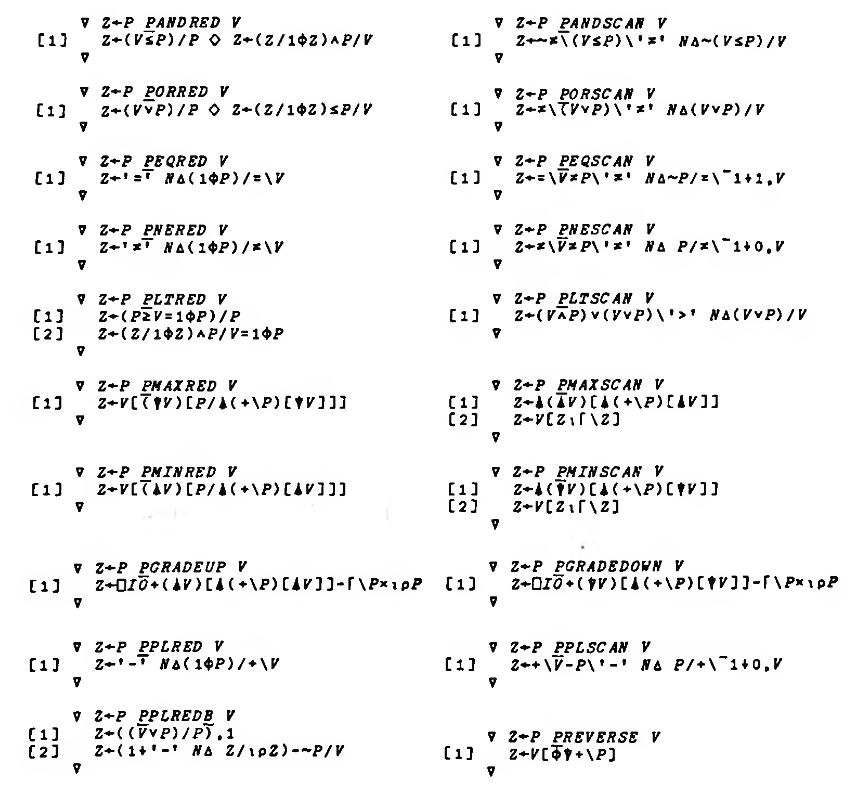 Flat partition
STSC
	Boolean Functions and Techniques, 2nd Edition
Flat partition
1 0 0 0 1 0 0 {∊⌽¨⍺⊂⍵} 'ABCDXYZ'
DCBAZYX
Flat partition
b ← 1 0 0 0 1 0 0
      a ← 'ABCDXYZ'
      ↑ a b (+\b)
A B C D X Y Z
1 0 0 0 1 0 0
1 1 1 1 2 2 2
      ⍒+\b
5 6 7 1 2 3 4
      ⌽⍒+\b
4 3 2 1 7 6 5
      a[⌽⍒+\b]
DCBAZYX
Flat partition
p ← 1,1↓1=?1e4⍴10
      t ← ⎕A[?1e4⍴26]

      ]runtime -c "p {∊⌽¨⍺⊂⍵} t" "p {⍵[⌽⍒+\⍺]} t" 
                                                                          
  p {∊⌽¨⍺⊂⍵}   t → 1.3E¯4 |   0% ⎕⎕⎕⎕⎕⎕⎕⎕⎕⎕⎕⎕⎕⎕⎕⎕⎕⎕⎕⎕⎕⎕⎕⎕⎕⎕⎕⎕⎕⎕⎕⎕⎕⎕⎕⎕⎕⎕⎕⎕ 
  p {⍵[⌽⍒+\⍺]} t → 3.6E¯5 | -73% ⎕⎕⎕⎕⎕⎕⎕⎕⎕⎕⎕
Flat partition
1 0 0 0 1 0 0 {∊+/¨⍺⊂⍵} 1 2 3 4 5 6 7
10 18
Flat partition
_P ← {∊⍺⍺¨⍺⊂⍵}

      si ← ?1e4⍴100
      li ← ?1e4⍴1000
      f ← ?1e4⍴0

      ⎕DR¨si li f
83 163 645
Flat partition
]runtime -c "parts +/_P data" "parts {¯2-/0,(1⌽⍺)/+\⍵} data" 
  p +/_P si              → 6.2E¯5 |   0% ⎕⎕⎕⎕⎕⎕⎕⎕⎕⎕⎕⎕⎕⎕⎕⎕⎕⎕⎕⎕⎕⎕⎕⎕⎕⎕⎕⎕⎕⎕⎕⎕⎕⎕⎕⎕⎕⎕⎕⎕ 
  p {¯2-/0,(1⌽⍺)/+\⍵} si → 7.8E¯6 | -88% ⎕⎕⎕⎕⎕                                    
                                                                                    
  p +/_P li              → 7.0E¯5 |   0% ⎕⎕⎕⎕⎕⎕⎕⎕⎕⎕⎕⎕⎕⎕⎕⎕⎕⎕⎕⎕⎕⎕⎕⎕⎕⎕⎕⎕⎕⎕⎕⎕⎕⎕⎕⎕⎕⎕⎕⎕ 
  p {¯2-/0,(1⌽⍺)/+\⍵} li → 7.8E¯6 | -89% ⎕⎕⎕⎕                                     
                                                                                   
  p +/_P f              → 7.1E¯5 |   0% ⎕⎕⎕⎕⎕⎕⎕⎕⎕⎕⎕⎕⎕⎕⎕⎕⎕⎕⎕⎕⎕⎕⎕⎕⎕⎕⎕⎕⎕⎕⎕⎕⎕⎕⎕⎕⎕⎕⎕⎕ 
* p {¯2-/0,(1⌽⍺)/+\⍵} f → 1.6E¯5 | -77% ⎕⎕⎕⎕⎕⎕⎕⎕⎕
Efficient implementation
Bit Booleans in APL 	Larry Breed circa 1966

	SIMD without special SIMD hardware (SWAR)
Efficient implementation
apl.wiki/boolean
	
Robert Bernecky 
	A Compendium of SIMD Boolean Array Algorithms in APL
Sixteen Boolean reductions
f     f/⍵ is true if ⍵ satisfies:

0⍨    never      
∧     all 1s
>     odd number of leading 1s
⊣     first bit is 1
<     last bit is the only 1
⊢     last bit is 1
≠     odd number of 1s
∨     at least one 1
⍱     odd number of leading 0s else last is the only 1
=     even number 0s
~⍤⊢   last is parity of the length     
≥     even leading 0s
~⍤⊣   first is 0
≤     last is not the only 0
⍲     even leading 0s else last is only 0
1⍨    always
Further reading
apl.wiki/boolean
S.B. Jaffe 	Topics for a Second Course in APL
	dl.acm.org/doi/10.1145/22008.22025
R. Bernecky 	A Compendium of SIMD Boolean Array Algorithms
Phil Last 	Boolean Reductions
	archive.vector.org.uk/art10501140 
STSC 		Boolean Functions and 
		Techniques
Next Webinar
Thursday 15th April
16:00 BST (UTC+1)
Dyalog.TV
Error Handling - Part 2 
Adám Brudzewsky
APL Seeds '21
dyalog.com/apl-seeds-user-meetings/aplseeds21.htm

Wednesday 31st March
14:00 BST (UTC+1)
Will You Play APL With Me?
How an APL Prototype Helped Designing a Service
Algorithms as a Tool of Thought
Simulation and Gaming with APL
Zoom meetup afterwards
British APL Association
britishaplassociation.org/webinar-schedule-2021

Thursday 25th March 2021
Open Session